Entrer dans le supérieuraprès un bac S
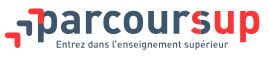 3 étapes


S’informer et découvrir les formations

Formuler ses vœux et finaliser son dossier

Recevoir des réponses et décider


Tout le détail des étapes sur www.parcoursup.fr
2
13/12/2018
Calendrier
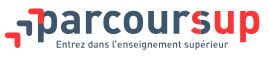 ►  Novembre-janvier : je m’informe
 1re semaine d’orientation.
 1er conseil de classe et ses recommandations
 début décembre : fiche de dialogue. 
 20 décembre : ouverture du site Parcoursup.
13/12/2018
3
calendrier
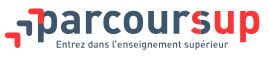 ►  22 janvier – 3 avril 		vœux et finalisation de mon dossier
 
2e semaine d’orientation + JPO dans les établissements du supérieur.

14 mars: dernier jour pour formuler 10 vœux sans classement.

2e conseil de classe : 1 avis et 1 fiche Avenir par vœu.
13/12/2018
4
calendrier
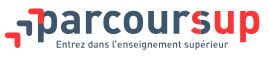 3 ► Mai à juillet : je reçois des réponses
mi- mai, je reçois des propositions et y réponds dans les délais indiqués
17-24juin, la procédure est suspendue : je passe le bac
5 juillet, résultats du bac
avant fin juillet, je confirme mon inscription dans la formation de mon choix
► de mai à septembre, si je n’ai pas de proposition, je demande une aide de mon lycée ou du rectorat
13/12/2018
5
calendrier
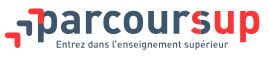 ►  fin juin à mi-septembre : phase complémentaire
	
Si je n’ai pas reçu de proposition, je peux formuler de nouveaux  vœux. 

Je peux bénéficier de l’accompagnement de la commission d’accès à l’enseignement supérieur de mon académie.personnalisé
13/12/2018
6
5 étapes pour préparer son orientation
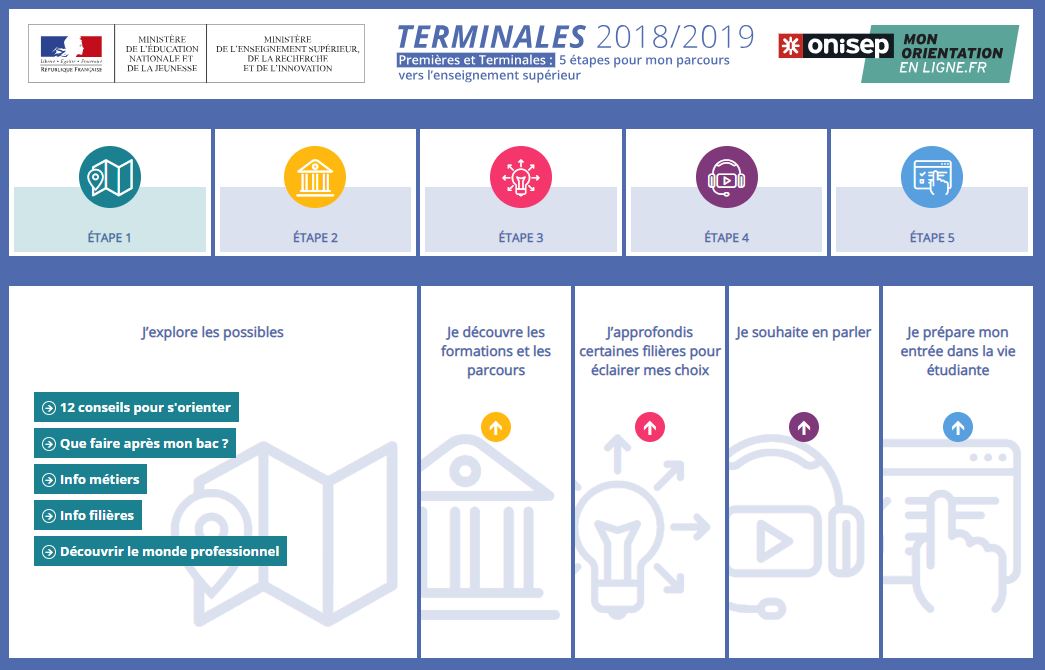 www.Terminales2018-2019.fr
7
13/12/2018
Où vont les bacs S  ?
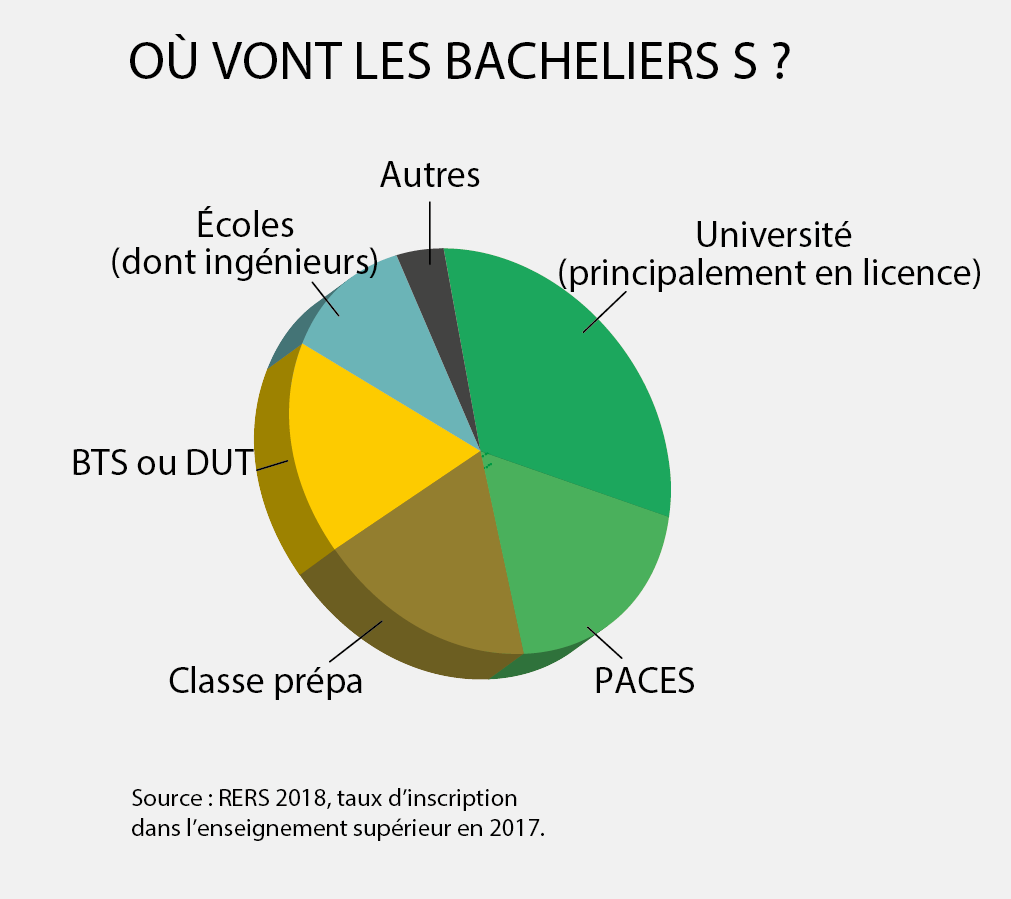 13/12/2018
8
Après le bac S ►  Les filières
BT/ BTS 2
S
UNIVERSITÉbiologie, chimie,informatique mathématiques, physique, ingénieur, staps
D5
D4
École d’ingénieur
École de commerce
Doctorat
D3











D3
8
MS
Autre écoles spécialisées*
D2
7
6
D1
6
S
S
Commerce*
Diplôme d’ingénieur
Master
5
5
M2
5
5
BTS  DUT
4
4
M1
4
4
Licence
L pro
3
3
L3
3
3
Prépa ATS
BTS
DUT
Prépa 2
2
L2
2
Prépa 2
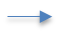 2
Prépa 2
2
BTS 2
DUT 2
Prépa 1
1
1
Prépa 1
L1
1
Prépa 1
DUT 1
BTS 1
1
13/12/2018
9
[Speaker Notes: *À noter également : le DTS (diplôme technique supérieur ) imagerie médicale et radiologie thérapeutique (IMRT), en 3 ans dans une trentaine d’établissements, lycées en majorité. 
Même niveau et compétences que le DE manipulareur en électroradiologie médicale. Equivalent]
Après le bac S ► BTS - DUT
13/12/2018
10
Après le bac S ► BTS - DUT
13/12/2018
11
Après le bac S ► DUT
13/12/2018
12
Après S le bac ► À l’université
LMD : licence, master, doctorat 

	Une orientation progressive :
		- les parcours associent plusieurs disciplines 
		- réorientation et passerelles possibles à différentes étapes.

	Un rythme plus souple qu’en BTS-DUT ou classe prépa 
		mais un cadre qui nécessite 		- autonomie, 
		- curiosité, 
		- organisation.

	Pas de diplôme professionnel à bac +2 comme en BTS-DUT, 
		- mais licence pro (bac + 3) autorisant la poursuite d’études.
	
	► NB : 1 année universitaire = 2 semestres 
	1 semestre = 60 ECTS (crédits européens de transfert )
13/12/2018
13
Après le bac S ► À l’université, quelle filière ?
Études de santé 
20 % des bacs S s’inscrivent en PACESpour préparer (diapo suivante) médecine, pharma, dentaire, maïeutique
études longues, grandes capacités de travail.
Sciences et technologie 
15ne de licences scientifiques, choix d’une majorité de bacs S
souvent pluridisciplinaires et théoriques au moins les premières années
capacité d’abstraction et d’analyse 
Éco gestion
licence d’économie (ou licence d’éco-gestion, de gestion): accent sur les maths ; pour métiers de la finance, des études et prévisions économiques. 
licence AES (administration économique et sociale) : pluridisciplinarité droit, éco, gestion, sciences humaines
Activités physiques et sportives
44 % des étudiants de 1re année de licence STAPS
sciences humaines, sport, et aussi biologie, anatomie, biomécanique
13/12/2018
14
Après le bac S ► Les études de santé
Dentaire
Sage-femme
Médecine
Pharmacie
Vétérinaire
Dentiste spéc.
Médecin spéc..
nPharmacien spéc
1
11
10
Médecin géné.
9
Vétérinaire
8
7
Pharmacien
Dentiste
6
Sage femme
Kiné
5
4
3
Prépa
2
BCPST
PACES*
1
*NB : réforme des études médicales (PACES),) en cours
15
13/12/2018
Après le bac S ► À l’université, les Espé
(réforme en préparation)
Devenir enseignant/e  
via une École supérieures du professorat et de l’éducation*,
quelle que soit la discipline d’origine 			        *Réforme annoncée
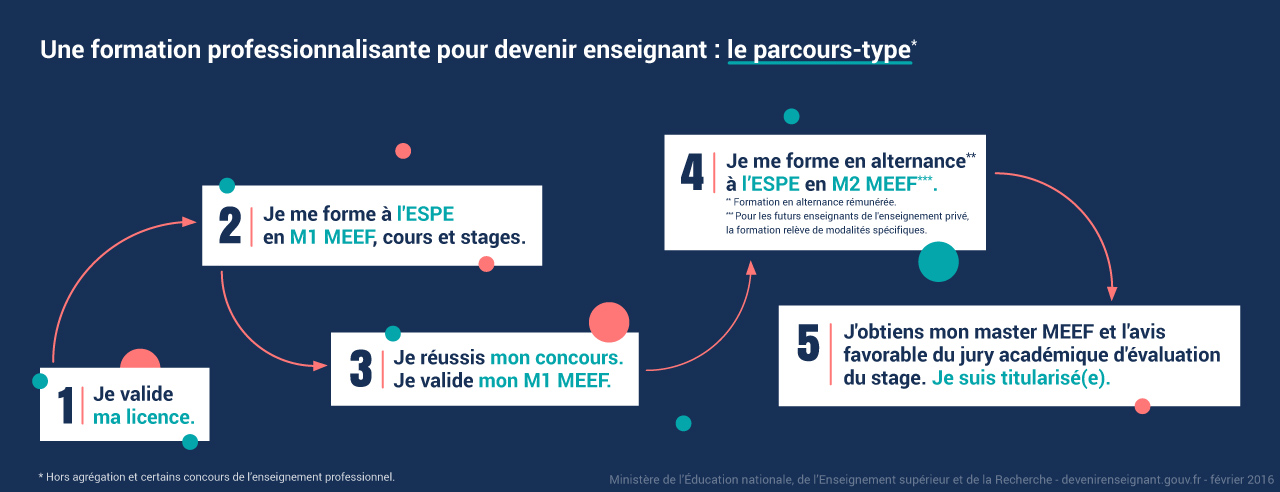 16
13/12/2018
16
16
Après le bac S ► Les classes prépa
PRÉPAS SCIENTIFIQUES
80 % des prépas après S, 
9 sur 10 intègrent une école à la sortie.


MPSI - mathématiques, physique et sciences de l'ingénieur, 
1 an,  2 options 
2e année. option => aux concours, épreuve correspondante
MP/MP* maths et physique après option informatique, SII sciences industrielles de l’ingénieur, ou sans option. 
PSI/PSI* - physique et sciences de l’ingénieur après SII, (voir diapo 20).

	MP/MP* : accès à plusieurs concours communs, pour près de 150 écoles.
	Concours :  Centrale-Supélec / Concours communs polytechniques (CCP) / 
	e3a / Epita-Ipsa / Mines-Ponts / Mines-Télécom / Travaux publics (TPE/EIVP) 
	Banque polytechnique / ENS filière MP / Banque d’épreuves des concours des 	écoles d’actuariat et de statistique
	* Prépa étoilée : plus sélectives, programme renforcé, pour les écoles les + prestigieuses.
13/12/2018
17
Après le bac S ► Les classes prépa scientifiques
PCSI - physique, chimie et sciences de l'ingénieur, 
	1 an,  2 options 

2e année
PC/PC* physique chimie après option PC
PSI/PSI* - physique et sciences de l’ingénieur après option PSI. Voir diapo 20

	PC/PC* : accès à plusieurs concours communs, pour près de 150 écoles.
	Concours :  Centrale-Supélec – Concours communs polytechniques (CCP) – 
	e3a - Epita-Ipsa – Mines-Ponts - Mines-Télécom - Travaux publics (TPE/EIVP) 
	Banque polytechnique – ENS filière MP  – Banque d’épreuves des concours 	des 	écoles d’actuariat et de statistique


	
	* Prépa étoilée : plus sélectives,  programme renforcé, pour les écoles les + prestigieuses.
13/12/2018
18
Après le bac S ► Les classes prépa scientifiques
PTSI - physique technologie et sciences de l'ingénieur, 
1 an
2e année
PT/PT* maths et physique après option informatique, SII - sciences industrielles de l’ingénieur, ou sans option poursuite dans l’option => aux concours, épreuve correspondante
PSI/PSI* - physique et sciences de l’ingénieur après module mathématiques 1h/semaine en 1re année. Voir diapo 20

	PT/PT* : accès à la banque d’épreuves filière PT, pour une centaine d’écoles
	d’ingénieurs et ENS Paris-Saclay (ex-Cachan) et Rennes. + notamment Arts et 	Métiers ParisTech. Également concours Epita/Ipsa.

	* Prépa étoilée : plus sélectives, programme renforcé, pour les écoles les + prestigieuses.
13/12/2018
19
Après le bac S ► Les classes prépa scientifiques
PSI/PSI* - physique et sciences de l'ingénieur 
	1 an, après MPSI, PCSI ou PTSI

Approche transversale des mathématiques, de la physique et des sciences industrielles au service d'objets technologiques complexes.

Être à l’aise dans les trois disciplines. 
+ goût pour les manipulations concrètes : nombreux TP.

	Concours :  Centrale-Supélec / Concours communs polytechniques (CCP) /  e3a 	Epita-Ipsa / Mines-Ponts / Mines-Télécom / Travaux publics (TPE/EIVP) /  X-ENS 	filière PSI  / Banque d’épreuves des concours des écoles d’actuariat et de 	statistique
	
	* Prépa étoilée : plus sélectives, programme renforcé, pour les écoles les + prestigieuses.
13/12/2018
20
Après le bac S ► Les classes prépa
BCPST – biologie, chimie, physique et sciences de la terre,
	2 ans 
	
Formation équilibrée, maths, physique-chimie, SVT. 
Domaine du vivant et des neurosciences
1/3 de TP & TD, + qualités rédactionnelles


	CONCOURS : 3 banques d'épreuves pour une 60 ne d'écoles 

	Banque Agro-Véto, 
=> 30ne d‘écoles d’ingénieurs en agronomie /  agroalimentaire / dans les domaines du vivant /en chimie/ 4 ENV (écoles nationales vétérinaires) / École polytechnique.
	Banque G2e => 20 ne d'écoles en géosciences et leurs applications
	Banque inter-ENS. 


	*Prépa étoilée : programme renforcé, pour les écoles les + prestigieuses.
13/12/2018
21
Après le bac S ► Les classes prépa éco et littéraires
PRÉPAS ÉCO
Prépa économique et commerciale, option économie, mène aux écoles supérieures de commerce (bon dossier maths, éco et matières littéraires). 
Prépa économie gestion (+ rare), prépare aux ENS Rennes et Cachan :
	- option Droit, éco, gestion (D1) pour ES sciences sociales et 	politiques ;
	- option Économie, méthodes quantitatives et gestion (D2), pour 	ES maths.
PRÉPAS LITTÉRAIRES
ENS lettres pour son accès aux écoles de commerce via la Banque littéraire d’épreuves ;
ENS lettres et sciences sociales mène aux ENS, aux écoles nationales de statistiques et à quelques écoles de commerce.
13/12/2018
22
Après le bac S ► Les écoles spécialisées
INGÉNIEURS
	Directement après le bac pour la moitié des écoles 	d’ingénieurs
  + 5 ans. 		 
  sur dossier, épreuves et/ou entretien
  1er cycle = prépa intégrée – 2e cycle = cycle ingénieur

	Après bac+1 scientifique pour une 60aine d’écoles
dossier, épreuves et/ou entretien

	Après une prépa scientifique (8 filières, 41 % des élèves 	ingénieurs)
pour la plupart des écoles notamment les + prestigieuses

 	Après bac +2 scientifique, L2 ou L3 validée, BTS ou DUT 	(éventuellement + prépa ATS).
13/12/2018
23
Après le bac S ► Les écoles spécialisées
► INGÉNIEURS CMI*, 
une nouvelle voie à l’université
 
	Après le bac entrée sélective 	 
  sur dossier, épreuves et/ou entretien
+ 5 ans, 20 % de cours de + qu’en filière classique = 6 ECTS / semestre. 	
	
	Spécialités adossées à licence et master : 100aine de 	parcours 	(aéronautique, agrosciences, mécanique, physique, génie civil, etc.)
Apprentissage par projet, partenariats avec laboratoires
 et intervenants professionnels  du secteur concerné.
3 stages en 5 ans.
International : 3 mois minimum à l’étranger.

 	Pas de diplôme d’ingénieur mais *Cursus master en 	ingénierie, label national du réseau Figure*.
13/12/2018
24
[Speaker Notes: http://reseau-figure.fr/]
Après le bac S ► Les écoles spécialisées
SANTÉÉcoles paramédicales en 3 à 5 ans
	DE ou certificats de capacité, obligatoires pour exercer: 	infirmiers, orthoptistes, audioprothésistes… manipulateurs 	d’électroradiologie médicale recrutent sur dossier ou 	concours.

Écoles vétérinaires, 5 ans
	principalement après prépas BCPST, sur concours très 	sélectif.	
NB : PACES  (première année commune aux études de santé), à 	l’université : choix de 20 % des bacs S.
Pour médecine, pharmacie, maïeutique, dentaire, kiné. 
Puis concours spécifique à la filière choisie.
Les études durent de 4 à 11 ans.
Passerelles de réorientation en cas d’échec aux concours et parcours d’études expérimentaux dans plusieurs universités.
13/12/2018
25
Après le bac S ► Les écoles spécialisées
COMMERCE, GESTION, COMPTABILITÉ
Bac + 4 ou 5 ans d’études, pour une trentaine de formation visées par l’État).
Prépa éco + concours + 3 ans, pour les écoles supérieures de commerce, notamment les plus prestigieuses.
Bac + 1, 2 ou 3 ans, pour formations à la vente, au commerce et à la gestion (réseaux Negoventis, EGC…).Filière comptable : 3, 5 ou 8 ans après le bac, nombreuses passerelles avec les études de gestion (schéma p. suivante).

ARCHITECTURE
Bac + 5 ans, sur dossier. 
Les bacs S représentent plus de la moitié des effectifs. 
6e année pour exercer en son nom propre.
13/12/2018
26
Après le bac S ► La filière comptable
5/3 – lla filière comptable
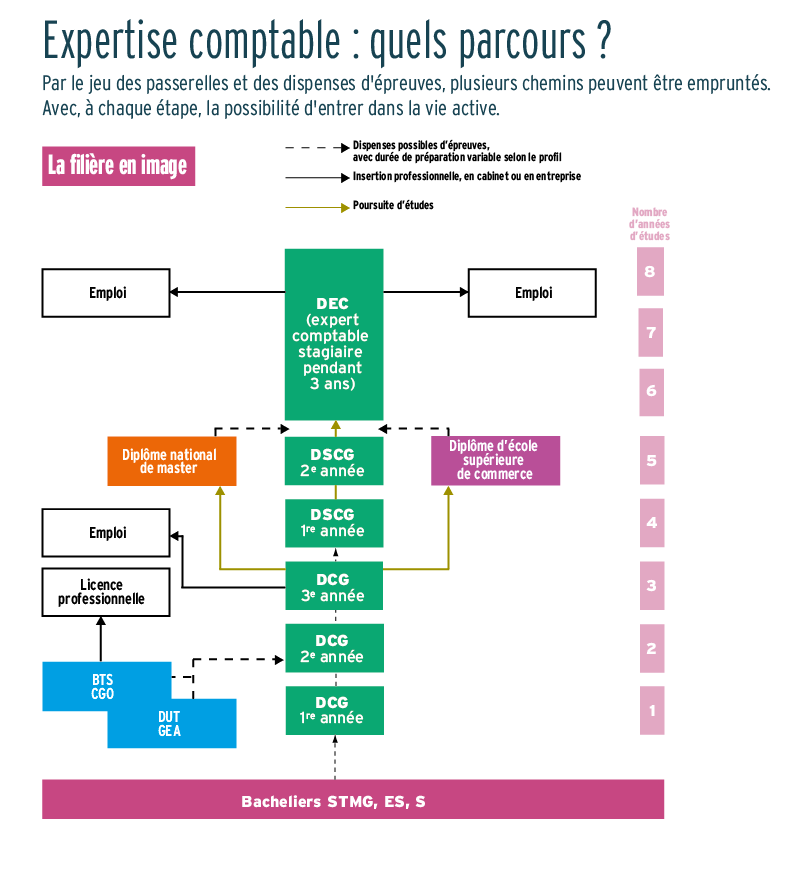 Après S ► La filière comptable
13/12/2018
27
27
27
Après le bac S ► Les écoles d’art
DMA : diplôme des métiers d’art
DNA : diplôme national d’art
DNSEP : diplôme national supérieur d’expression plastique
DSAA : diplôme supérieur d’arts appliqués
Diplômes d’école
DNSEP
Agrégation ou doctorat
Master
Diplômes d’école
M1
5
Écoles spécialisées
DSAA
ENS Cachan
DNA
L4
4
Beaux Arts
Licence ou lic. pro
L3
3
Écoles nationales supérieures d’art
DMA
BTS
L2
Prépas arts & design
2
L1
Prépas arts & design
1
Mise à niveau
Grandes écoles
Lycées et ESAA
Écoles d’art
Université
13/12/2018
28
28
28
Des questions ?
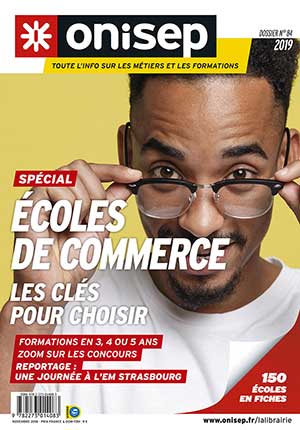 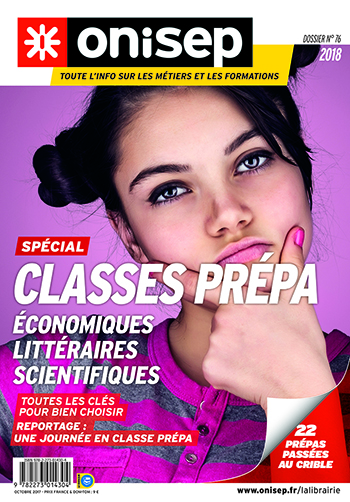 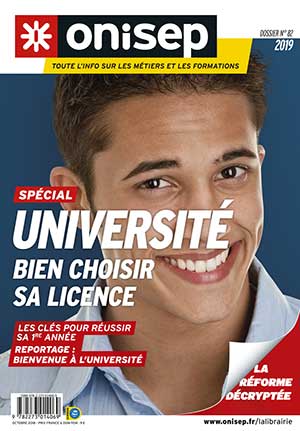 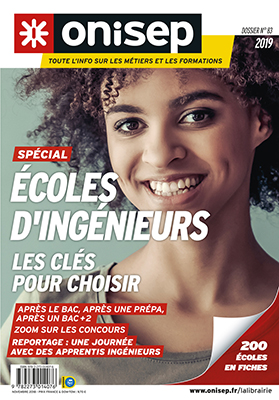 ► Vos professeurs principaux 
► Votre psychologue de l’Education nationale  
► Le CIO auquel votre établissement est rattaché 
► Le site de l’Onisep
29
06-12-2018
Des questions ?
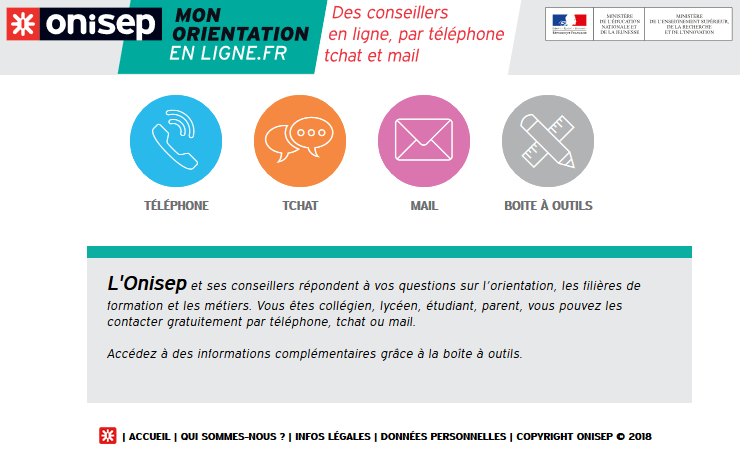 07-12-2018
30